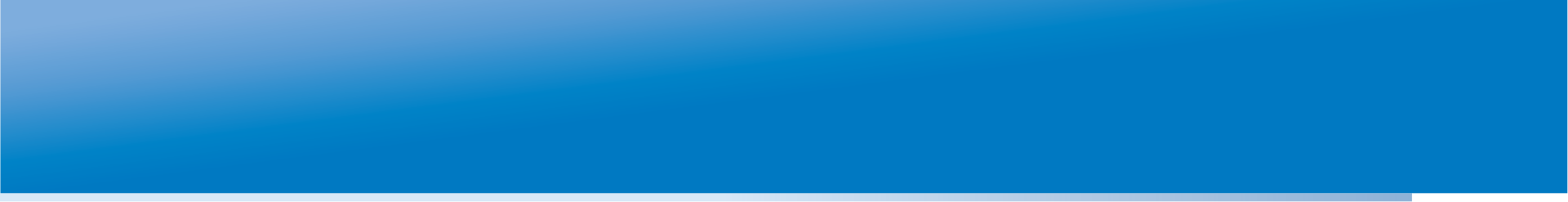 Семинар
«Актуальные вопросы проектирования и формирования рейтингов в образовании»
31 октября - 1 ноября 2012 года, г. Москва
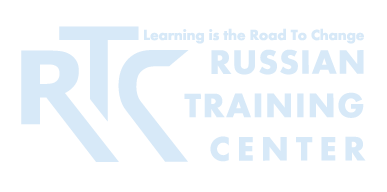 Проектирование рейтингов
Селиверстова Ирина Валериевна
Заместитель директора  НП «Межрегиональной Ассоциации Мониторинга и Статистики Образования»
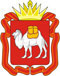 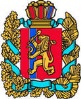 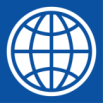 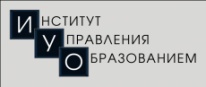 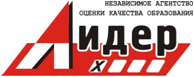 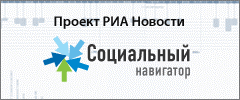 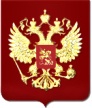 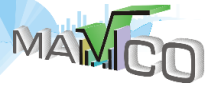 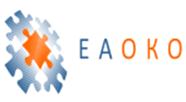 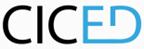 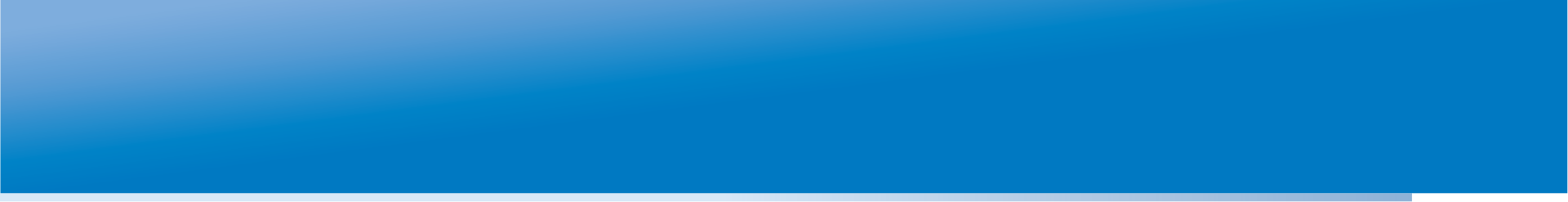 ОПРЕДЕЛЕНИЕ РЕЙТИНГА
Рейтинг (англ. rating) – классификация или ранжирование кого-либо или чего-либо, основывающееся на сравнительной оценке его качества, соответствия стандарту или достижений.
Оксфордский словарь 

Рейтинг – классификация или упорядочивание объектов посредством присвоения им некоторого числового значения на основе оценки их свойств.
(из презентации В.А. Болотова)
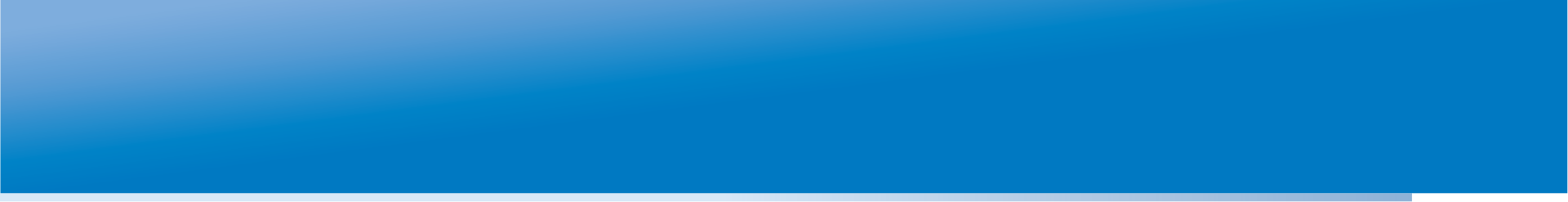 РЕЙТИНГ (одно из  возможных определений):
- это одна из форм представления результатов сравнительной оценки каких-либо объектов по значимым для потребителей рейтинга характеристикам.
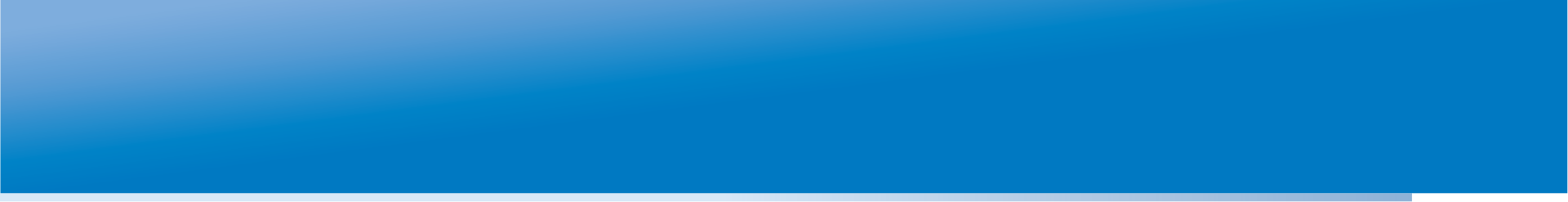 Рейтинги в нашей жизни
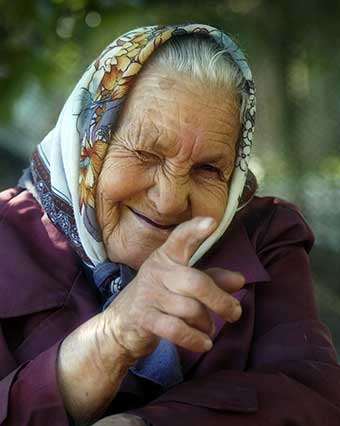 Рейтинг составленный профессионалами – 
	это лишь услуга по минимизации усилий потребителя
[Speaker Notes: О доверии к рейтингам]
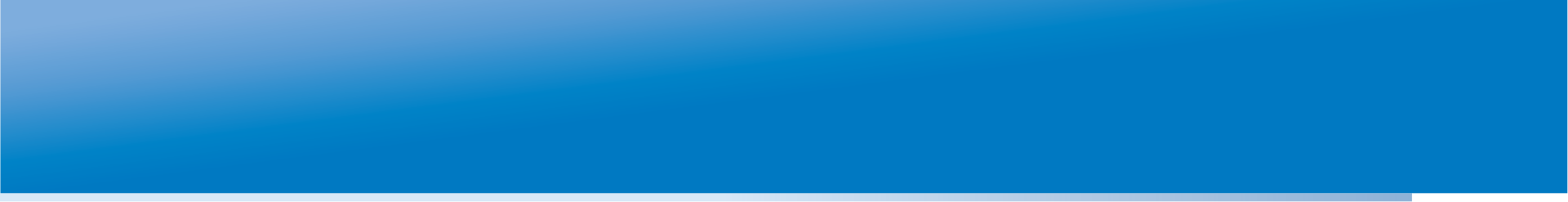 АДРЕСНОСТЬ РЕЙТИНГА
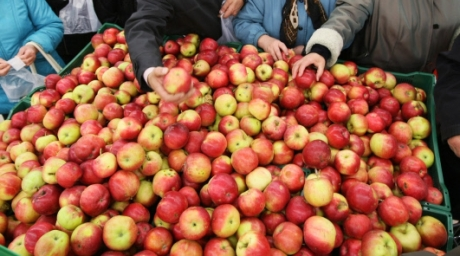 РЕЙТИНГ ЯБЛОК
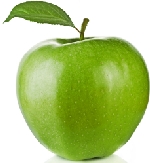 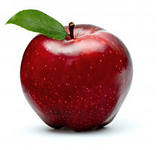 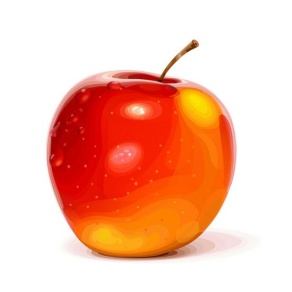 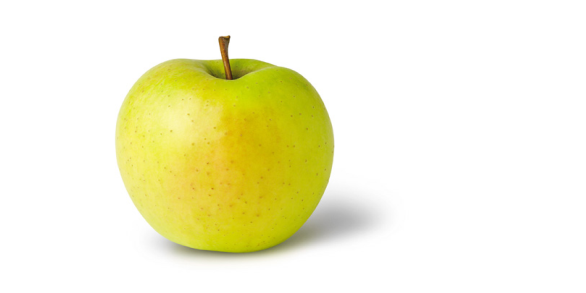 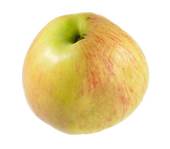 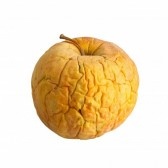 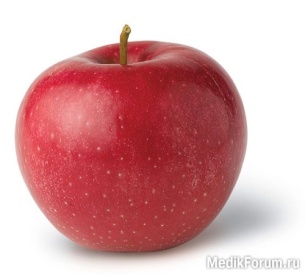 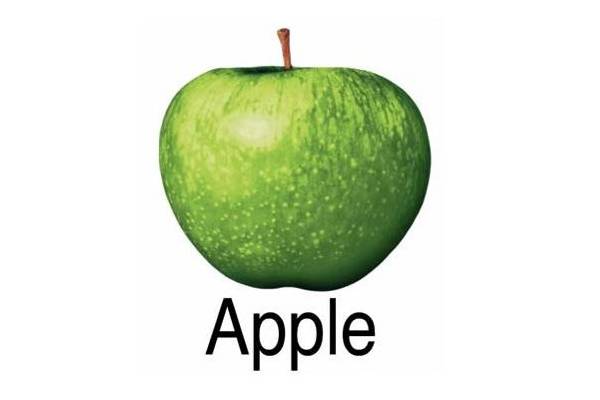 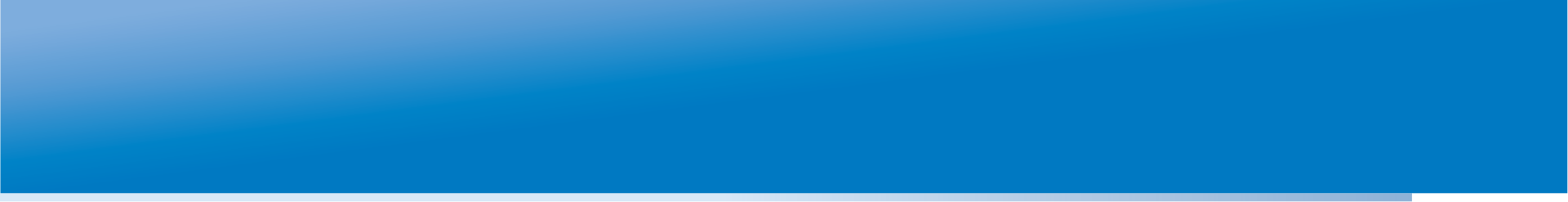 Идрис Шах – «Слепые и слон»
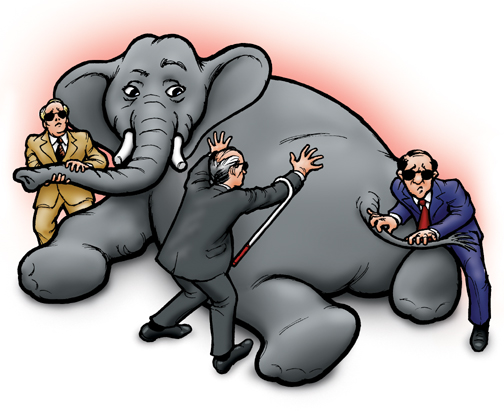 [Speaker Notes: О доверии к рейтингам]
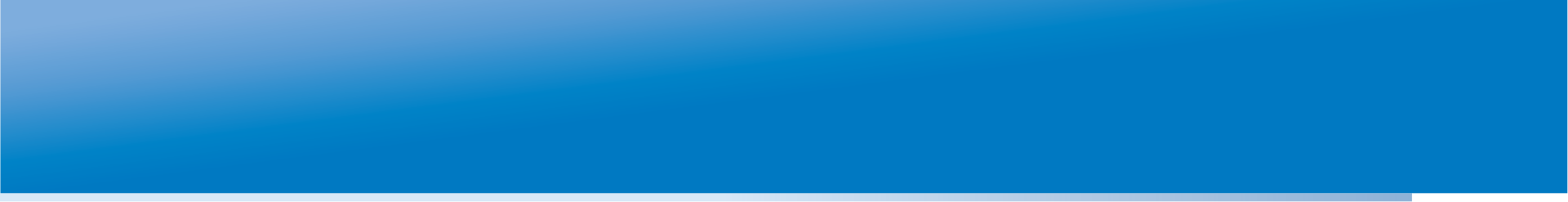 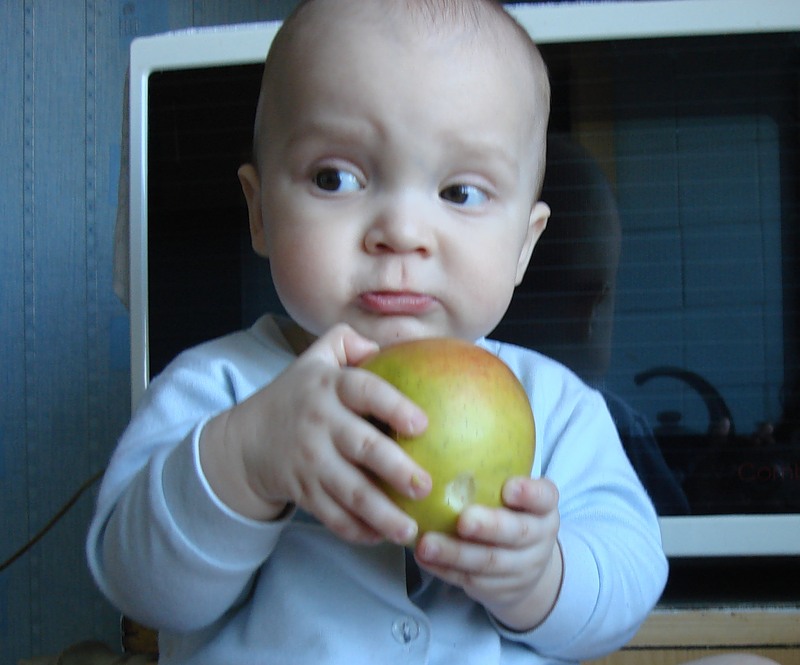 АДРЕСНОСТЬ РЕЙТИНГА
РЕЙТИНГ ЯБЛОК
ДЛЯ ДЕТЕЙ
ДЛЯ ТОРГОВЫХ ПРЕДПРИЯТИЙ
ДЛЯ КУЛИНАРОВ
ДЛЯ ФЛОРИСТОВ
ДЛЯ СЕЛЕКЦИОНЕРОВ
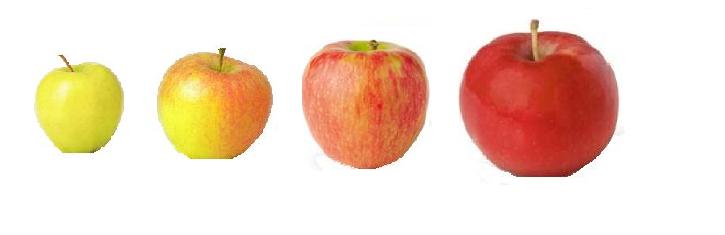 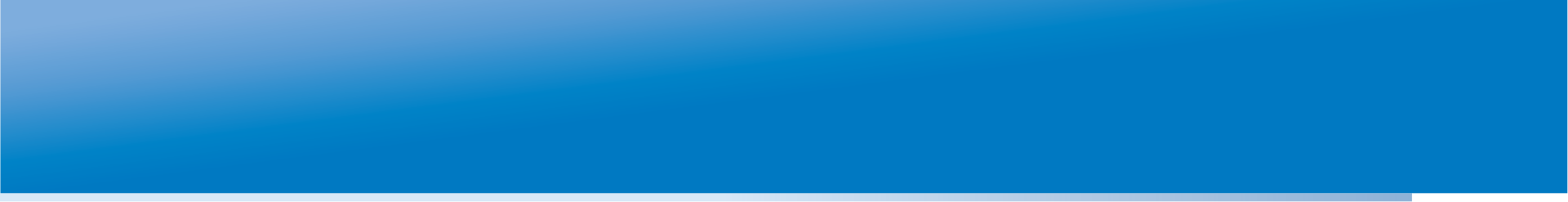 АДРЕСНОСТЬ РЕЙТИНГА
NB! Чем более адресный рейтинг, чем более точно он описывает /учитывает запросы потребителя, там больше доверия к рейтингу и его составителям испытывают
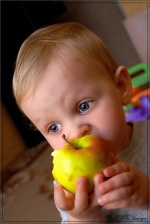 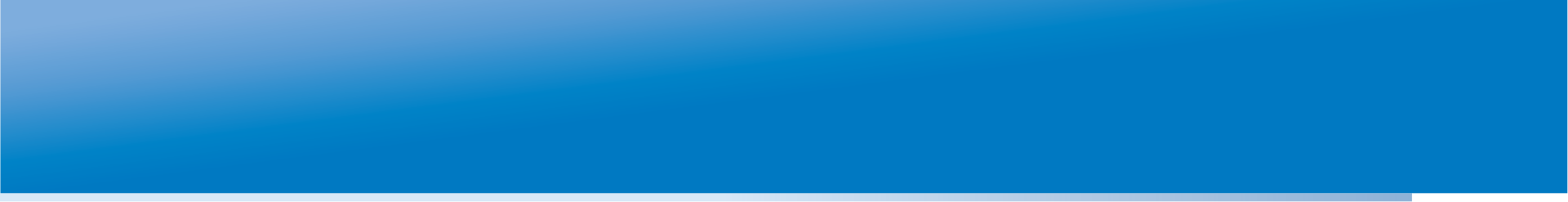 УЧЕТ КОНТЕКСТА ПРИ СОСТАВЛЕНИИ РЕЙТИНГА
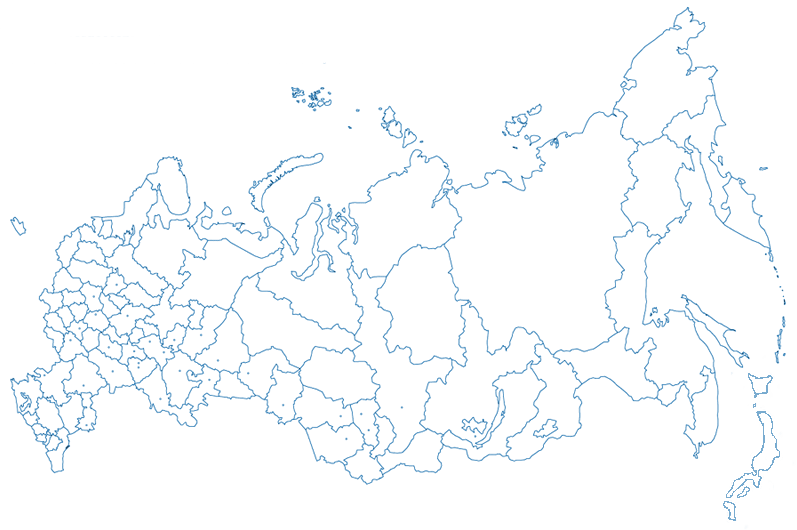 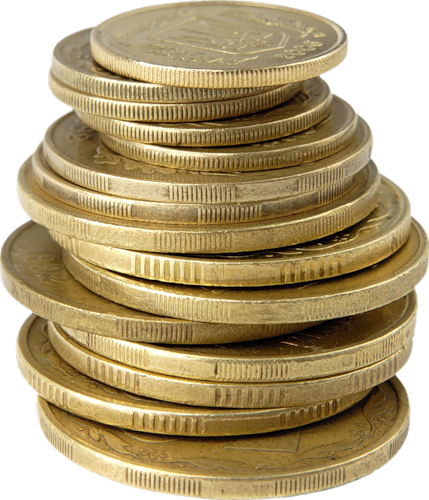 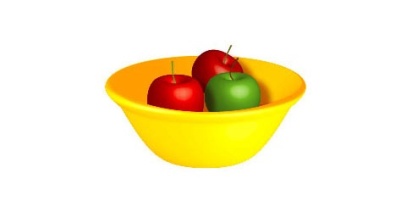 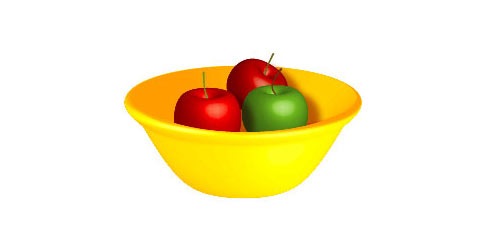 Индекс бюджетных расходов
Прожиточный минимум
Стоимость потребительской корзины и др.
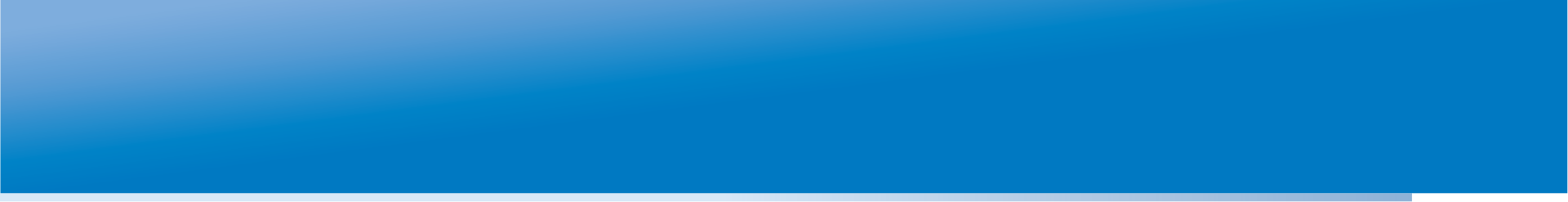 УЧЕТ КОНТЕКСТА ПРИ СОСТАВЛЕНИИ РЕЙТИНГА
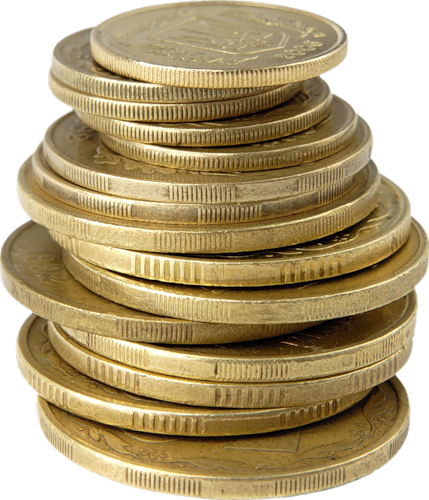 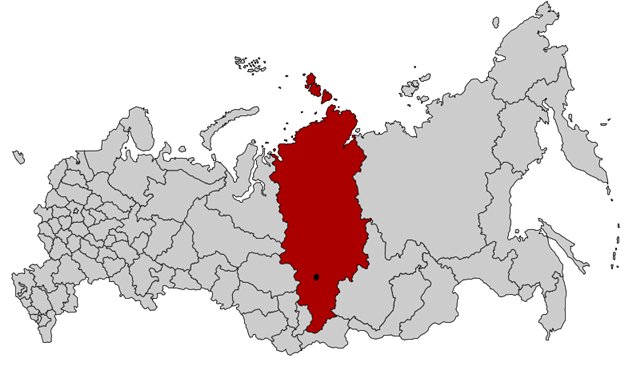 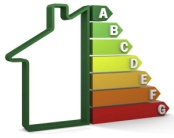 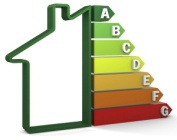 Индекс бюджетных расходов
Прожиточный минимум
Стоимость потребительской корзины и др.
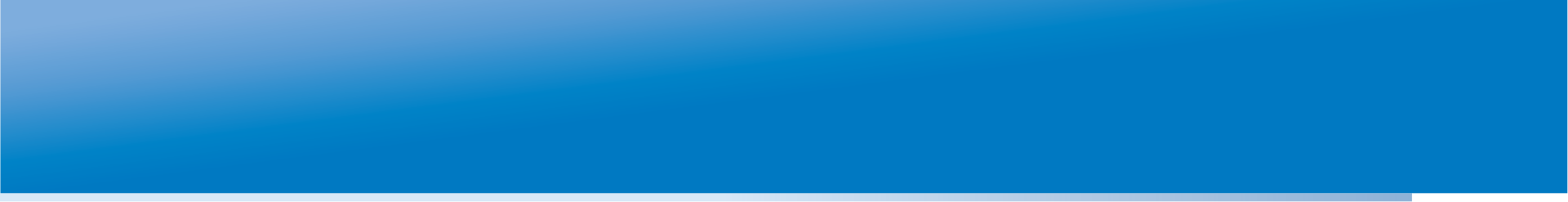 ДОМИНАНТА  ОТДЕЛЬНЫХ ПРИЗНАКОВ ЗНАЧИМЫХ ДЛЯ ПОТРЕБИТЕЛЕЙ
наличие сети
работа с разными финансовыми системами
удобство расположения
наличие  дистанционных услуг
Низкие проценты по кредитам
НАДЕЖНОСТЬ!
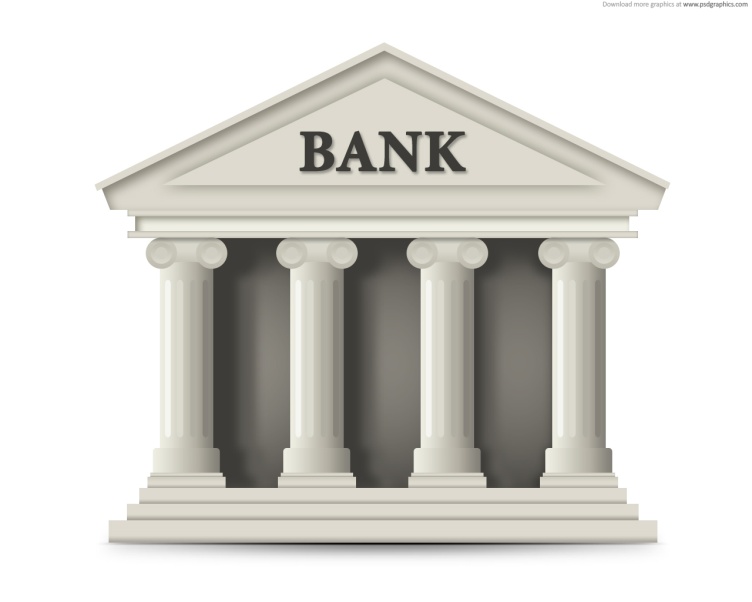 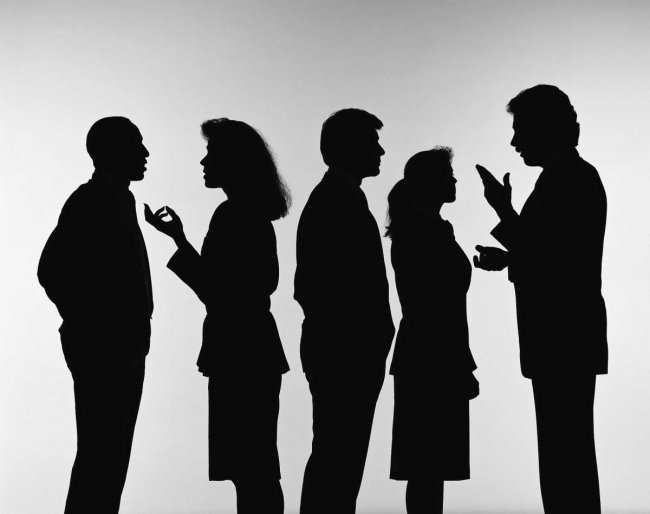 [Speaker Notes: О доверии к рейтингам]
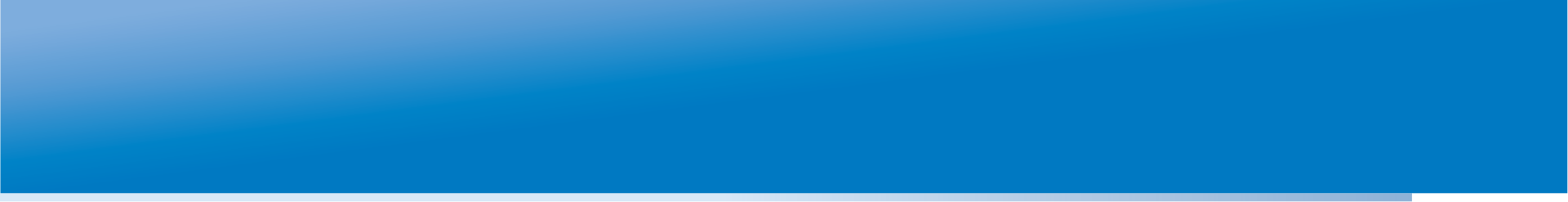 От описаний к цифрам
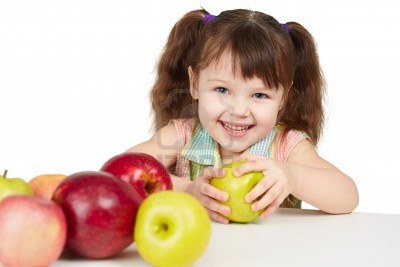 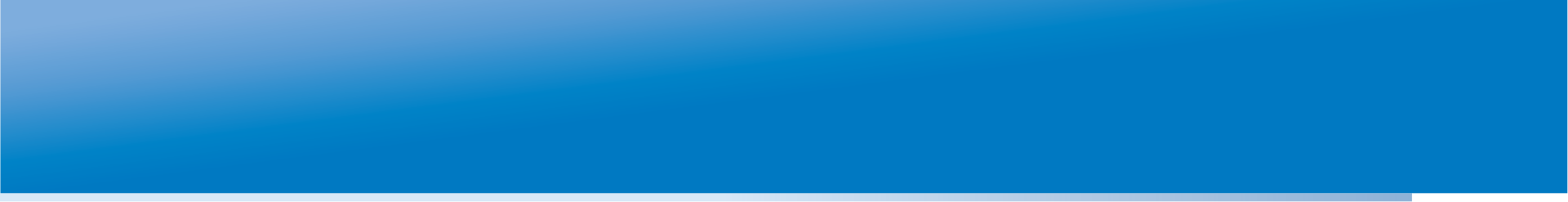 ИСТОЧНИКИ ИНФОРМАЦИИ
Государственная статистика
Ведомственная статистика
Данные внешних оценок
Данные мониторингов
Данные социологических исследований
Экспертные оценки
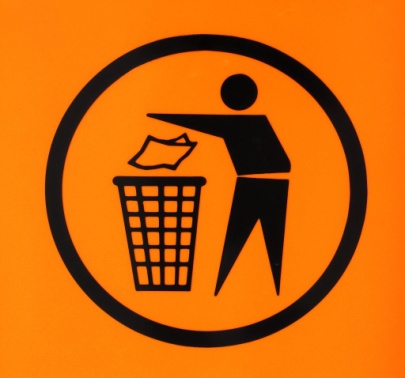 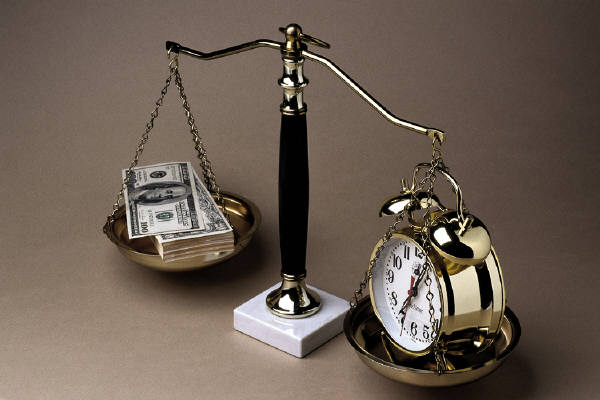 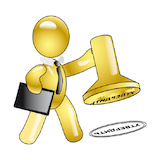 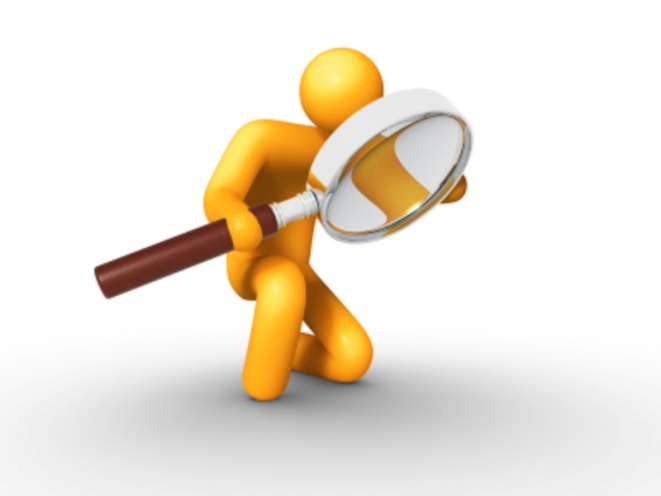 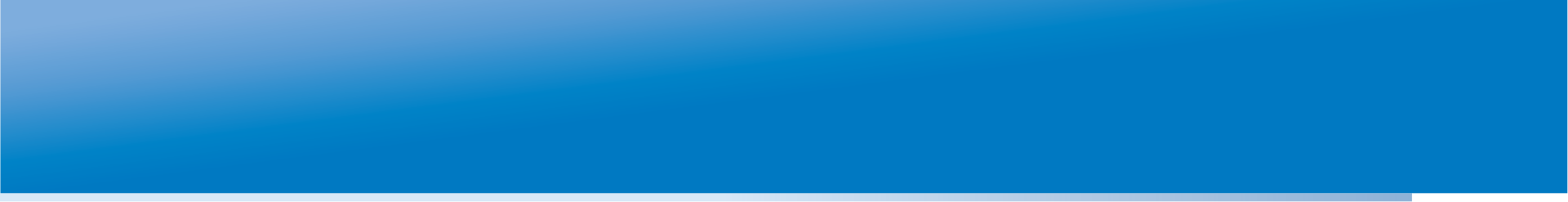 МОДЕЛИРОВАНИЕ РЕЙТИНГА
УНИВЕРСАЛЬНОЙ МОДЕЛИ
 РЕЙТИНГА НЕТ!
Выбор модели зависит от:
Цели рейтинга
Специфики запроса адресата
Наличия исходных данных
Особенностей расчета
и т.д.
Корректировка модели
Расчет
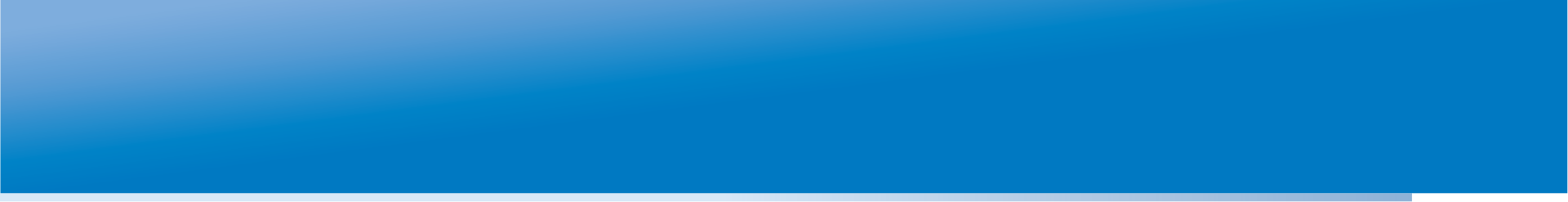 РАСЧЕТ РЕЙТИНГА
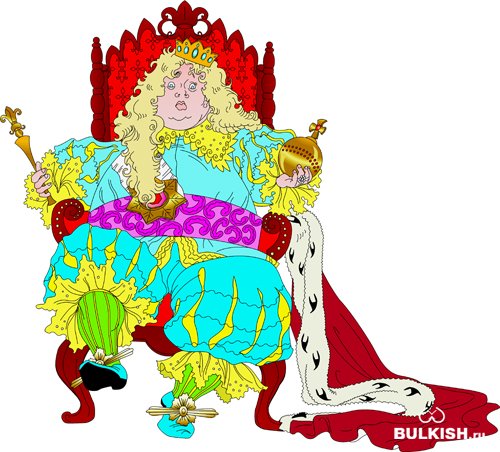 Не царское это дело 
– гвозди забивать!
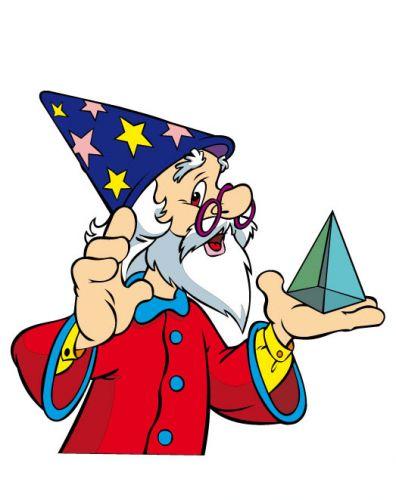 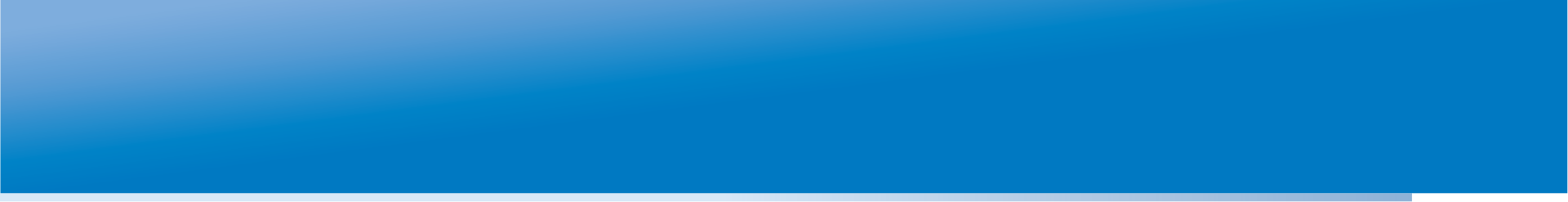 ИНТЕРПРЕТАЦИЯ и ПРЕДСТАВЛЕНИЕ РЕЙТИНГА
Составление рейтинга 
– это только первый шаг!
Анализ и интерпретация
Форма визуализации
Методы представления
Программа  представления
Описание рисков и предотвращение негативных последствий
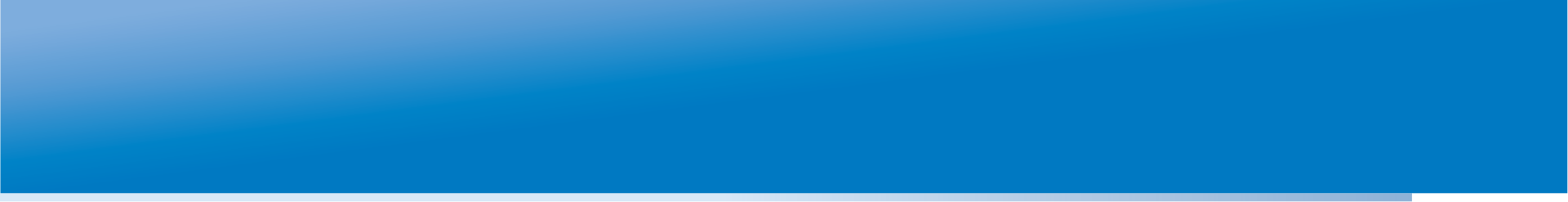 Что осталось «за кадром»?
Разработка индикаторов и их весов.
Требования предъявляемые к первичным показателям и расчетным индикаторам
Специфика сбора, проверки  и обработки данных
Обеспечение корректности сравнения
Манипуляции при расчетах
Способы учета контекста 
И т.д.
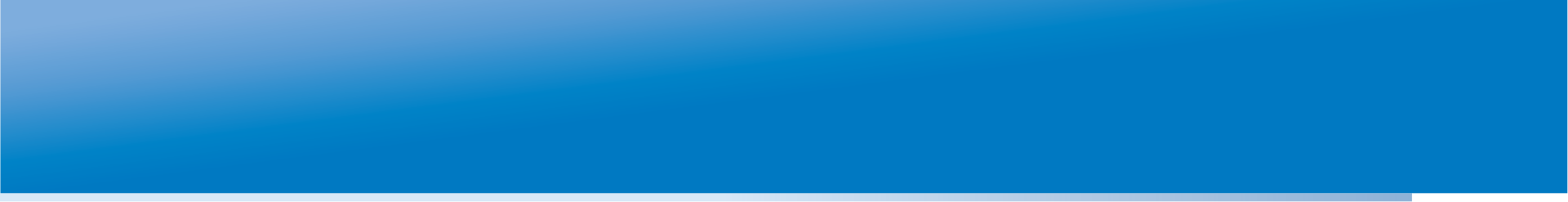 СПАСИБО ЗА ВНИМАНИЕ!
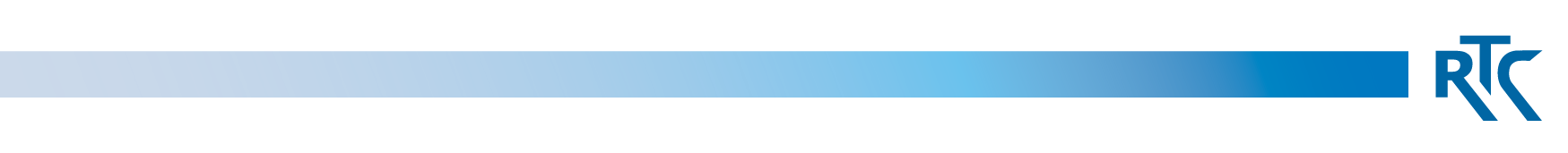 rtc.imerae@gmail.com
WWW.RTC-EDU.RU